УМК «Школа России».
2 класс.
Устный счёт.
Выполнила 
      			Русина Ирина Валентиновна, 			учитель начальных классов
			МБОУ гимназии № 3 
			г. Ставрополя
12
13
14
6
6
9
4
7
7
11
15
5
6
7
8
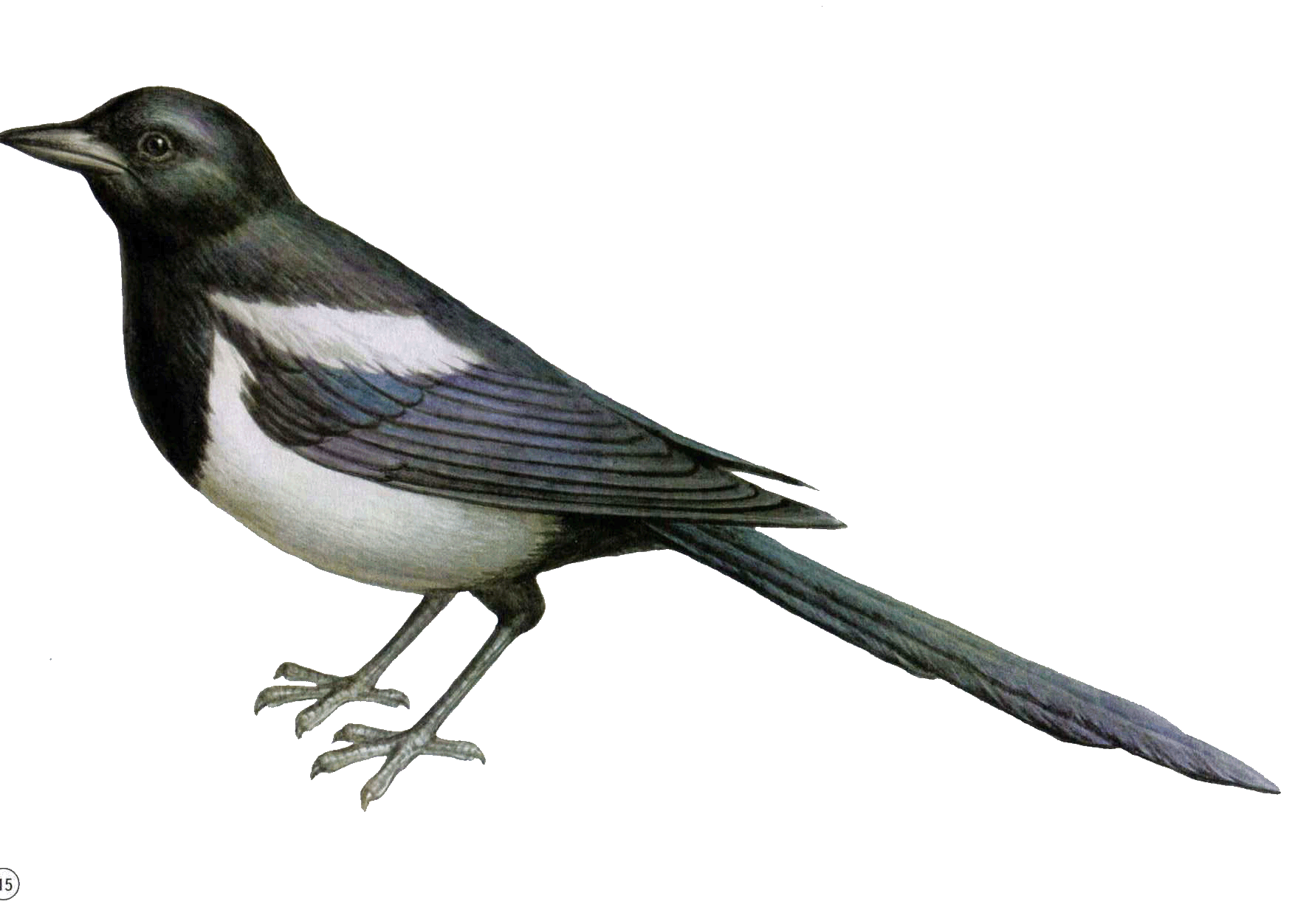 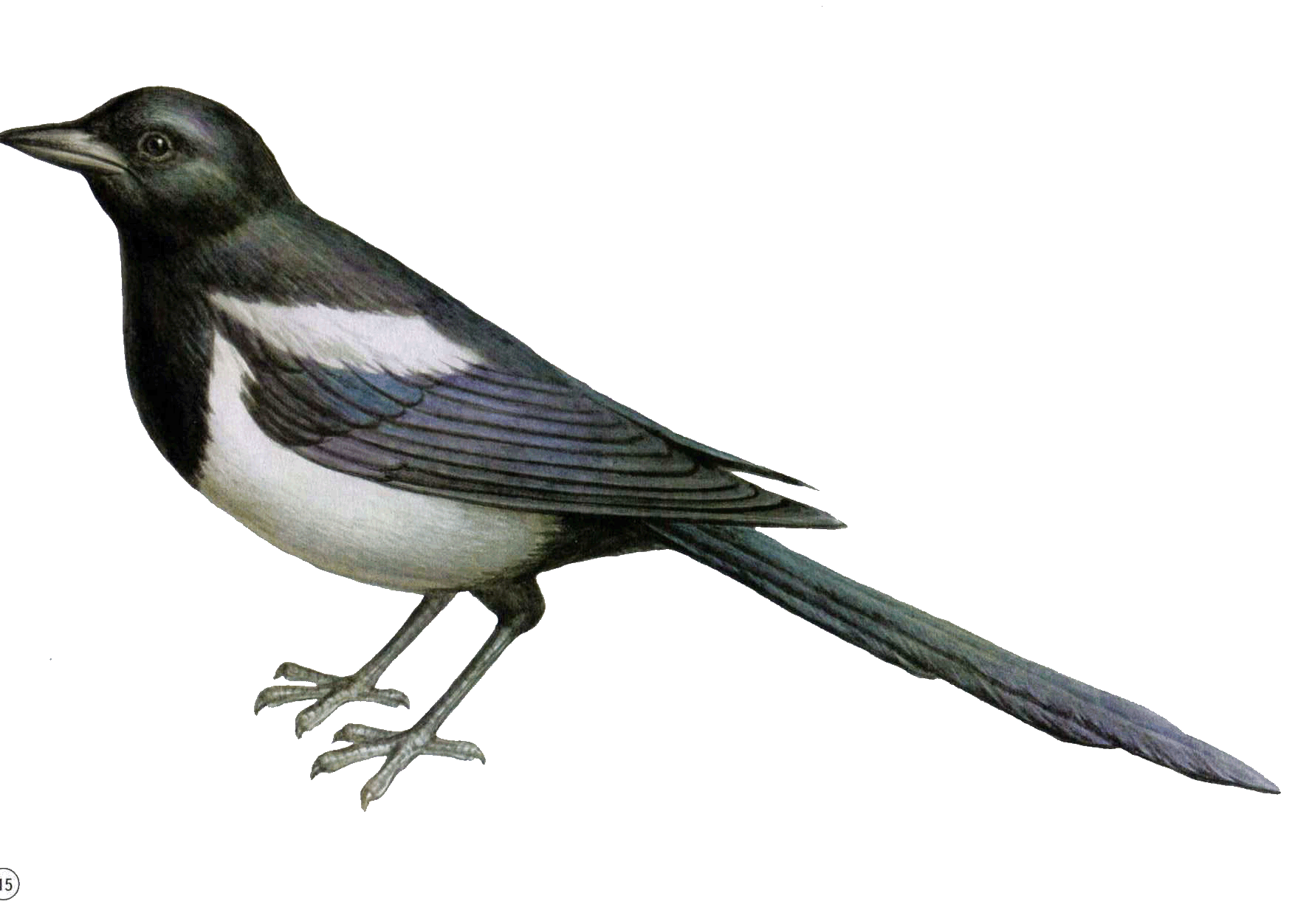 20
50
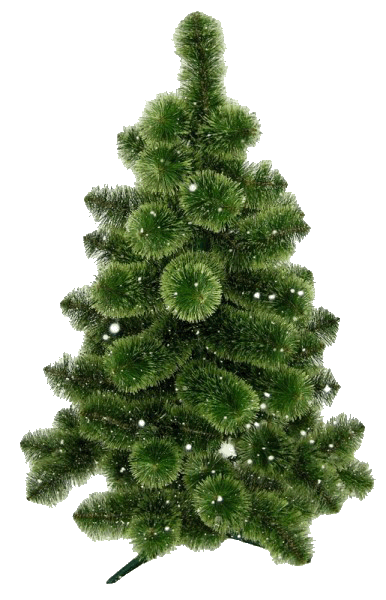 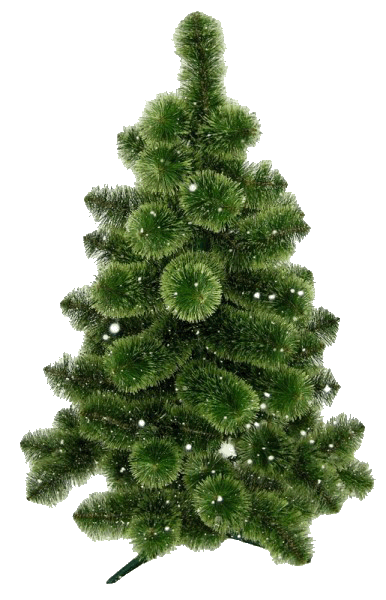 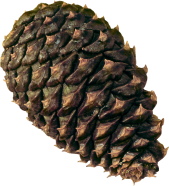 3
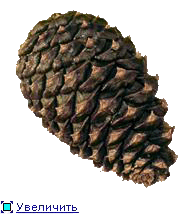 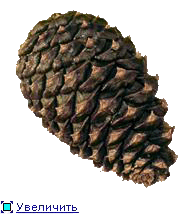 2
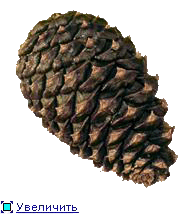 17
48
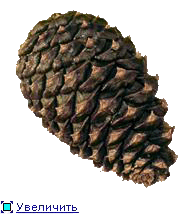 1
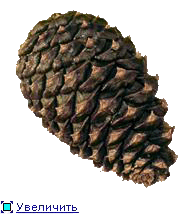 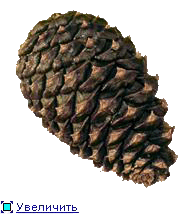 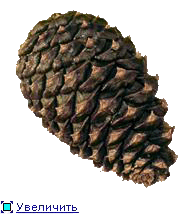 42
8
19
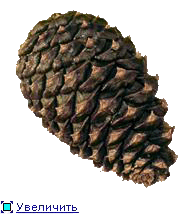 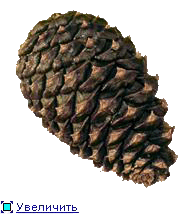 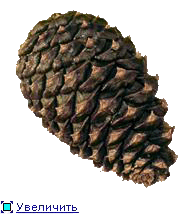 6
1
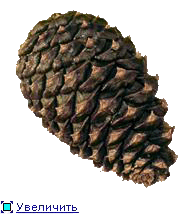 14
49
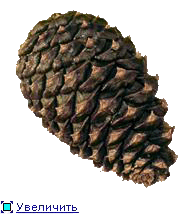 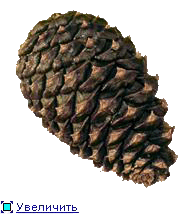 5
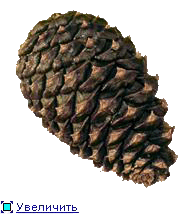 15
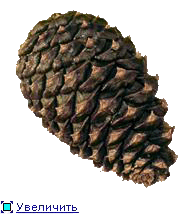 44
6
?
+
?
=
?
7
9
12
30
8
4
слагаемое
8
8
16
8
20
60
слагаемое
15
17
28
38
28
64
сумма
Какая фигура лишняя?
Какая фигура лишняя?
http://sonlive.ru/wp-content/uploads/2010/08/elka.jpg
http://dasha46.narod.ru/Encyclopedic_Knowledge/Biology/Animals/Birds/2/Soroka1.jpg
http://s51.radikal.ru/i133/1211/45/4e8721850336.png
(Фон картинок удалён в фотошопе)